Unidade 2
A Democracia na UE
A DEMOCRACIA EM AÇÃO NA UEDê a sua opinião com a Iniciativa de Cidadania Europeia
Dois tipos de democracia
Representativa:
«Um sistema de governo em que os cidadãos elegem representantes que propõem e votam legislação ou iniciativas políticas em seu nome.»
Participativa:
«Um sistema em que os cidadãos participam nos processos públicos de tomada de decisões, complementando assim a democracia representativa.»
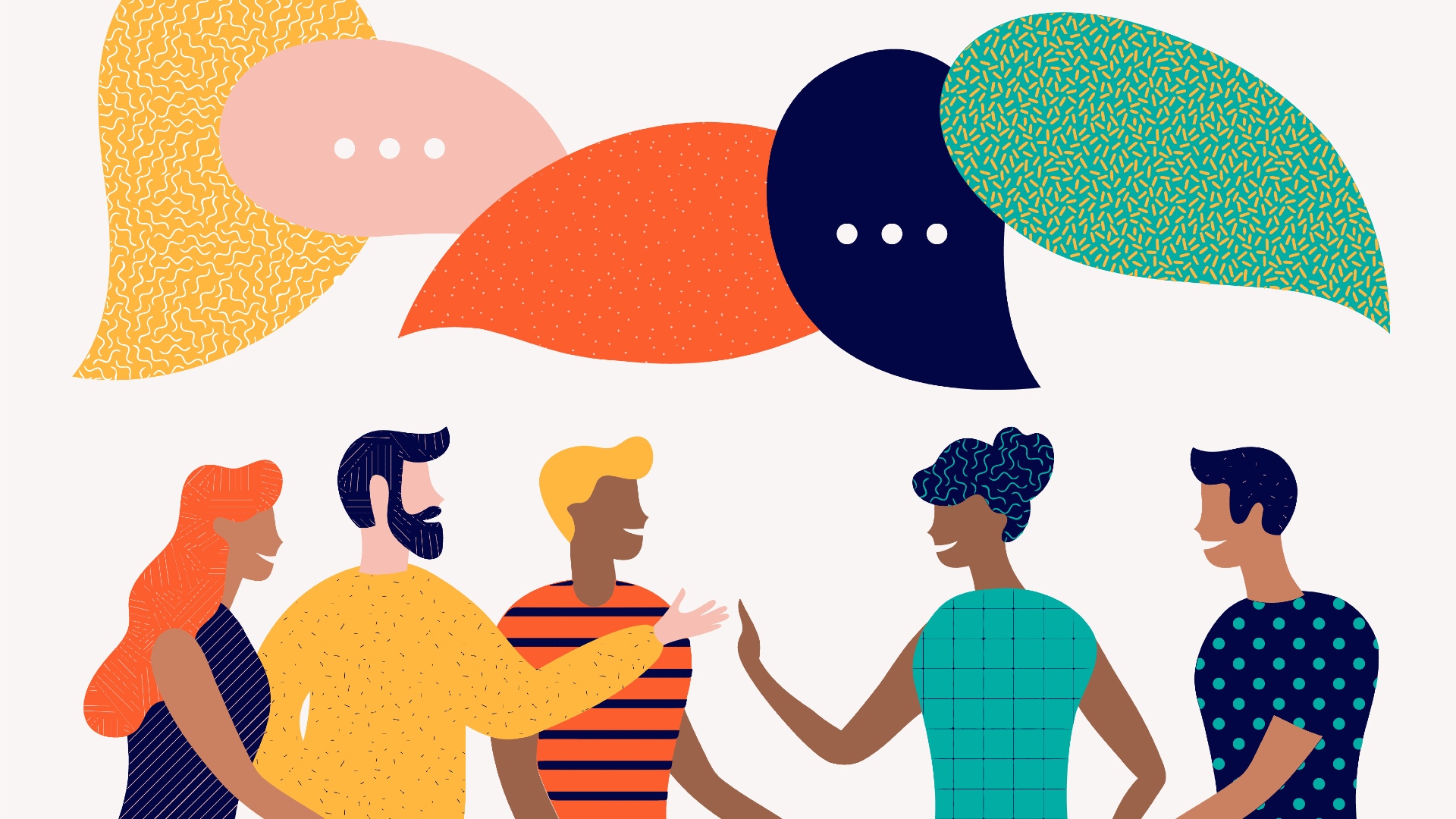 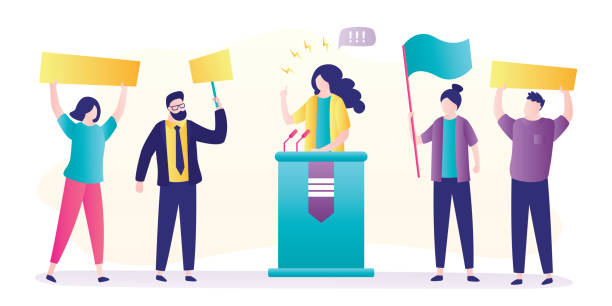 As três principais instituições da UE
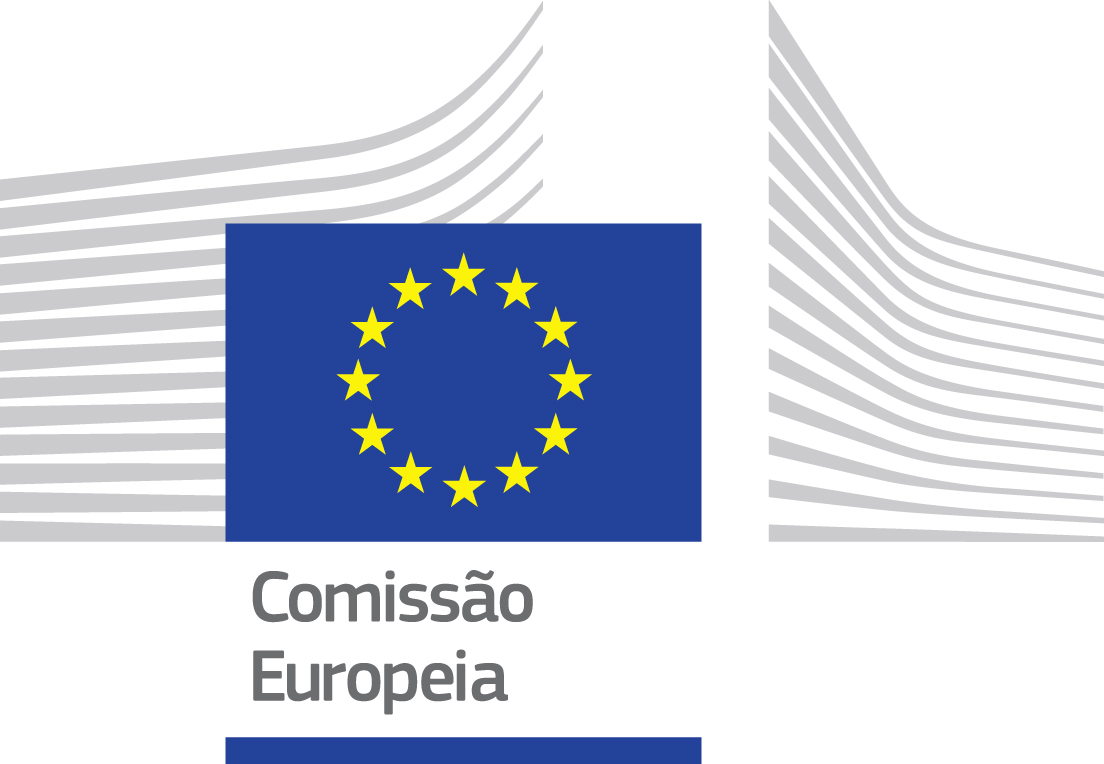 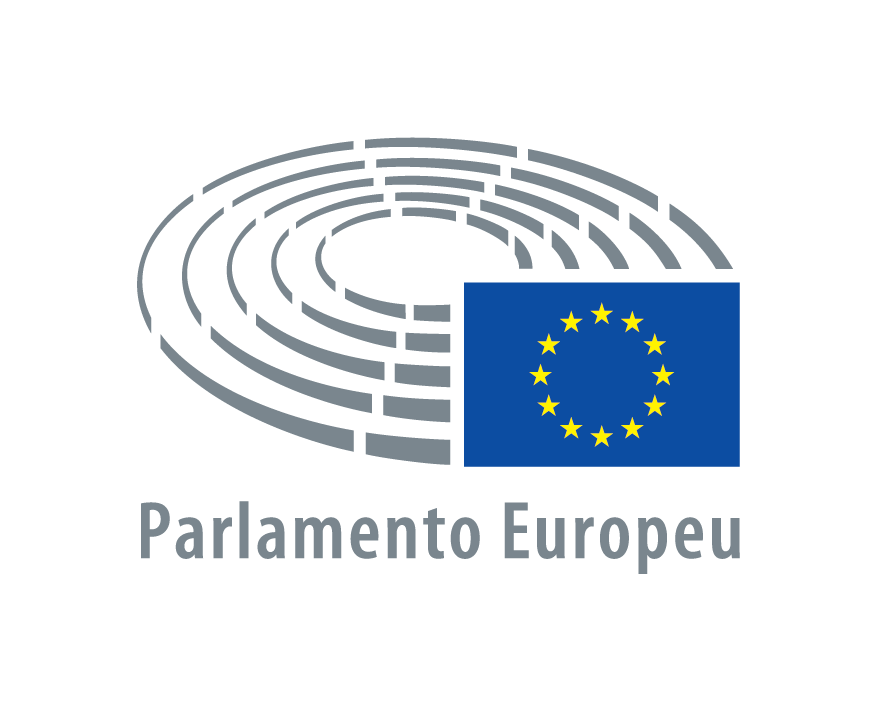 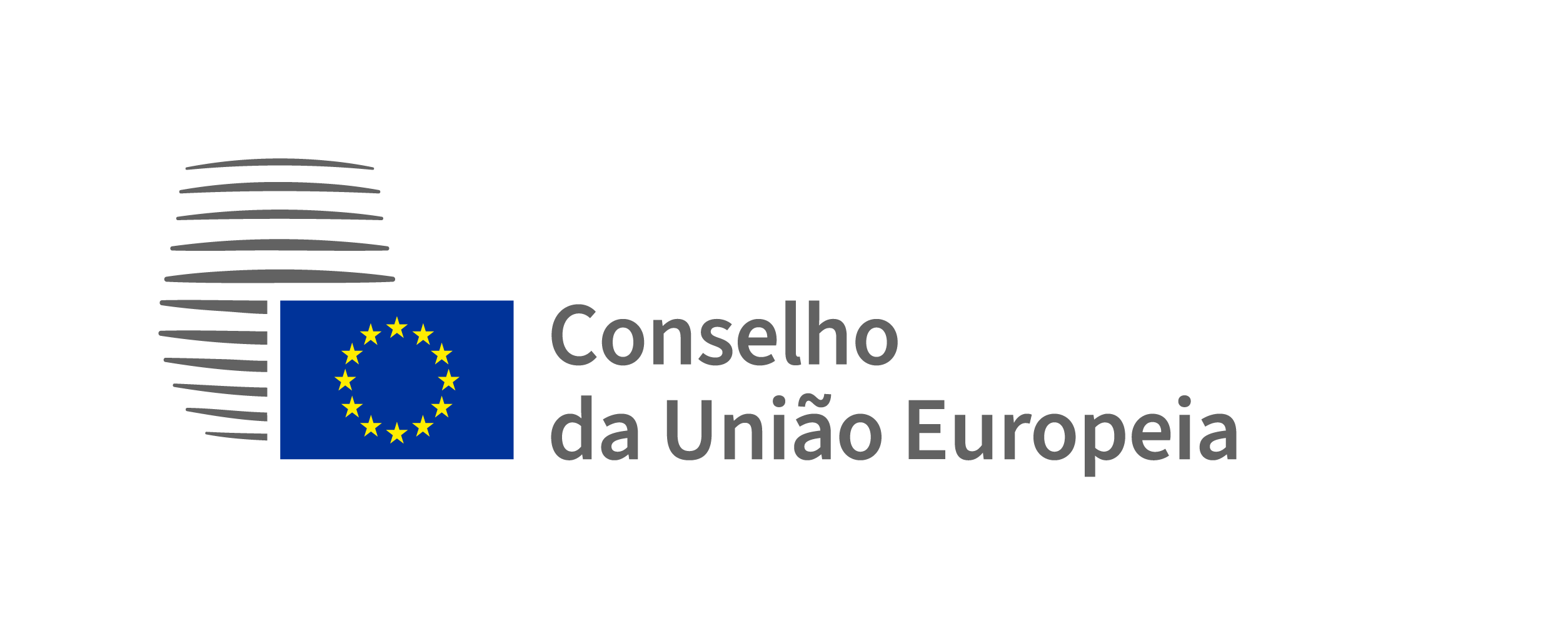 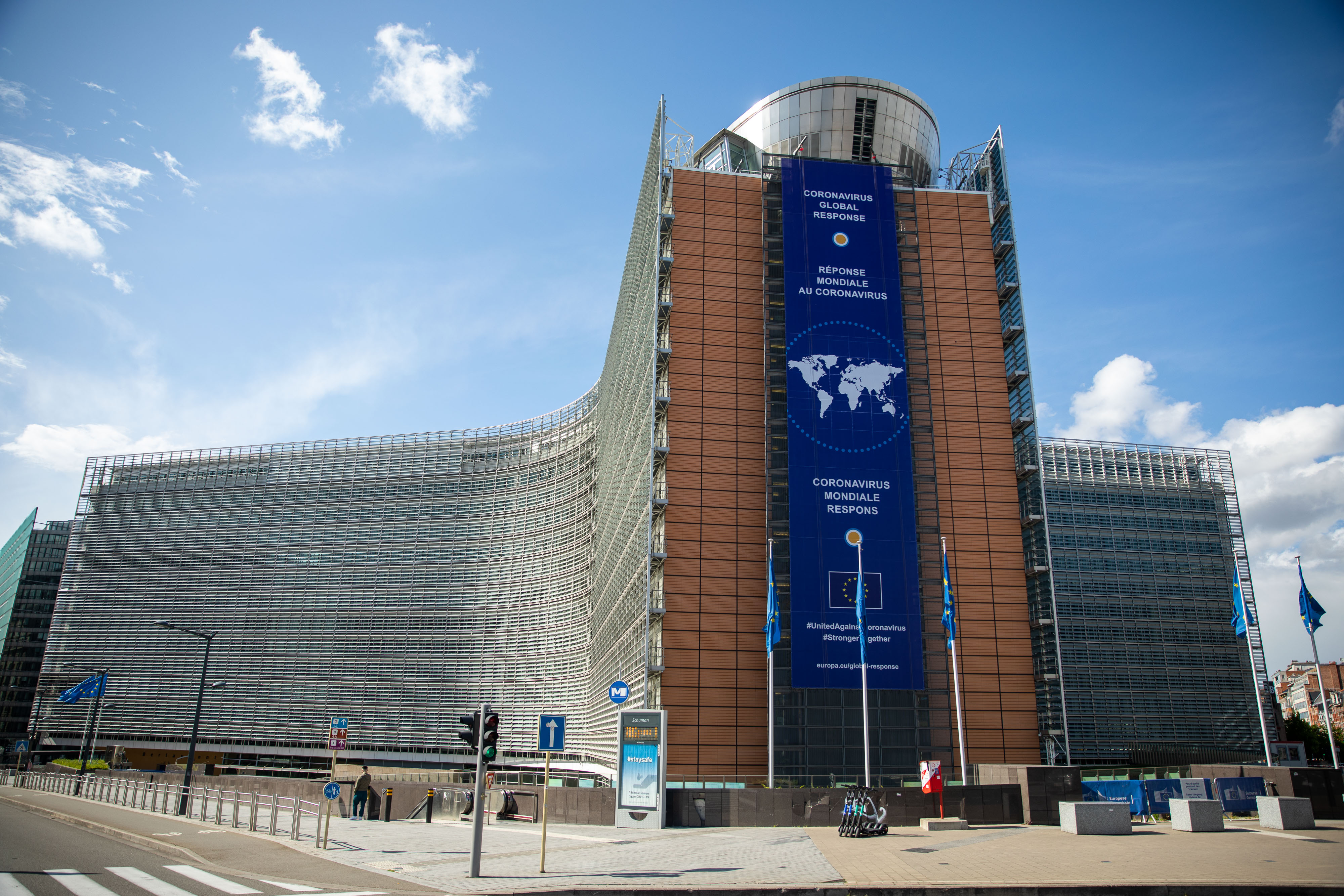 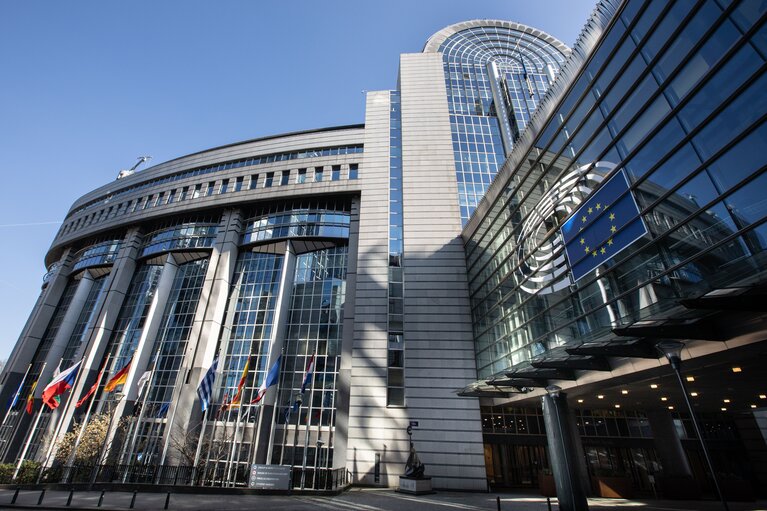 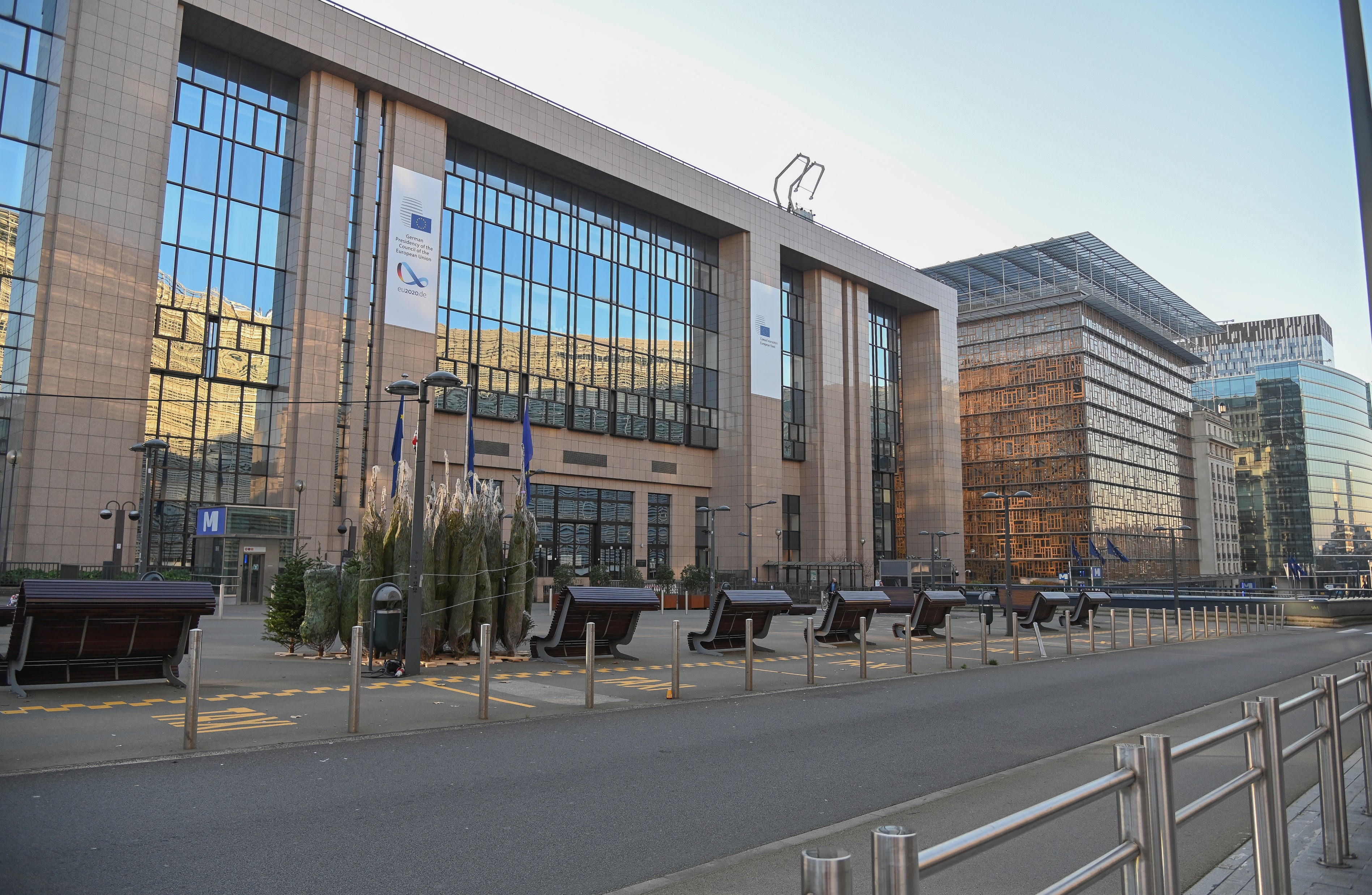 A Comissão Europeia
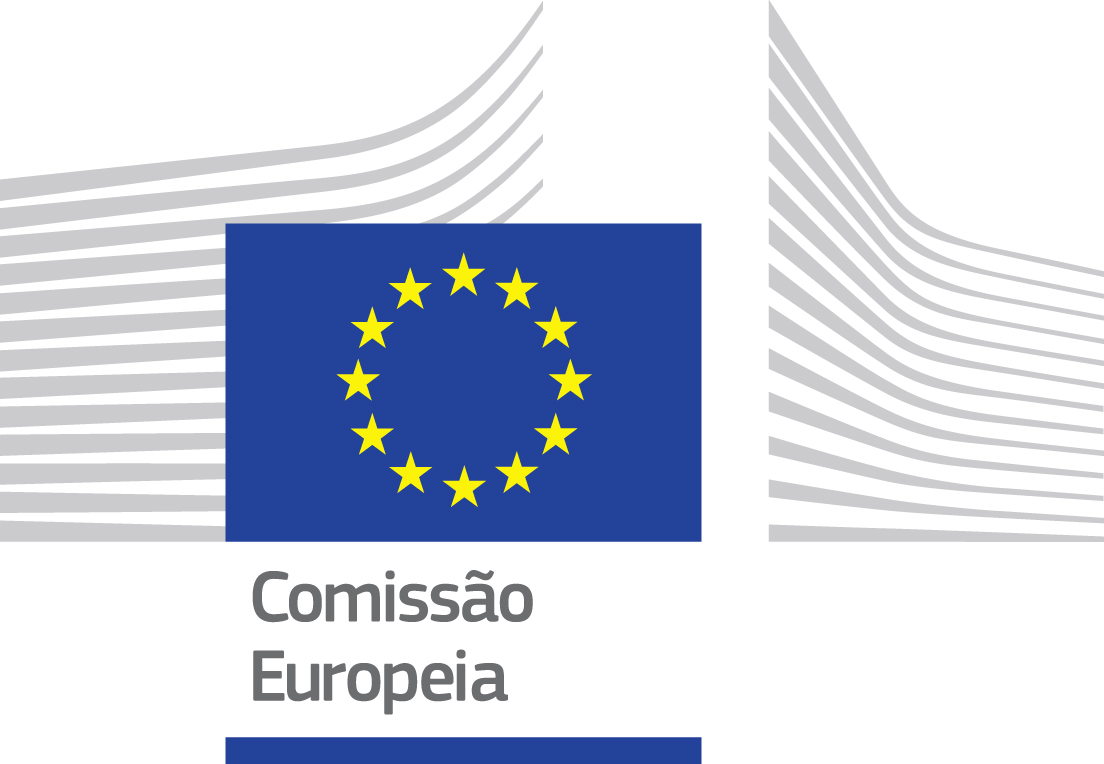 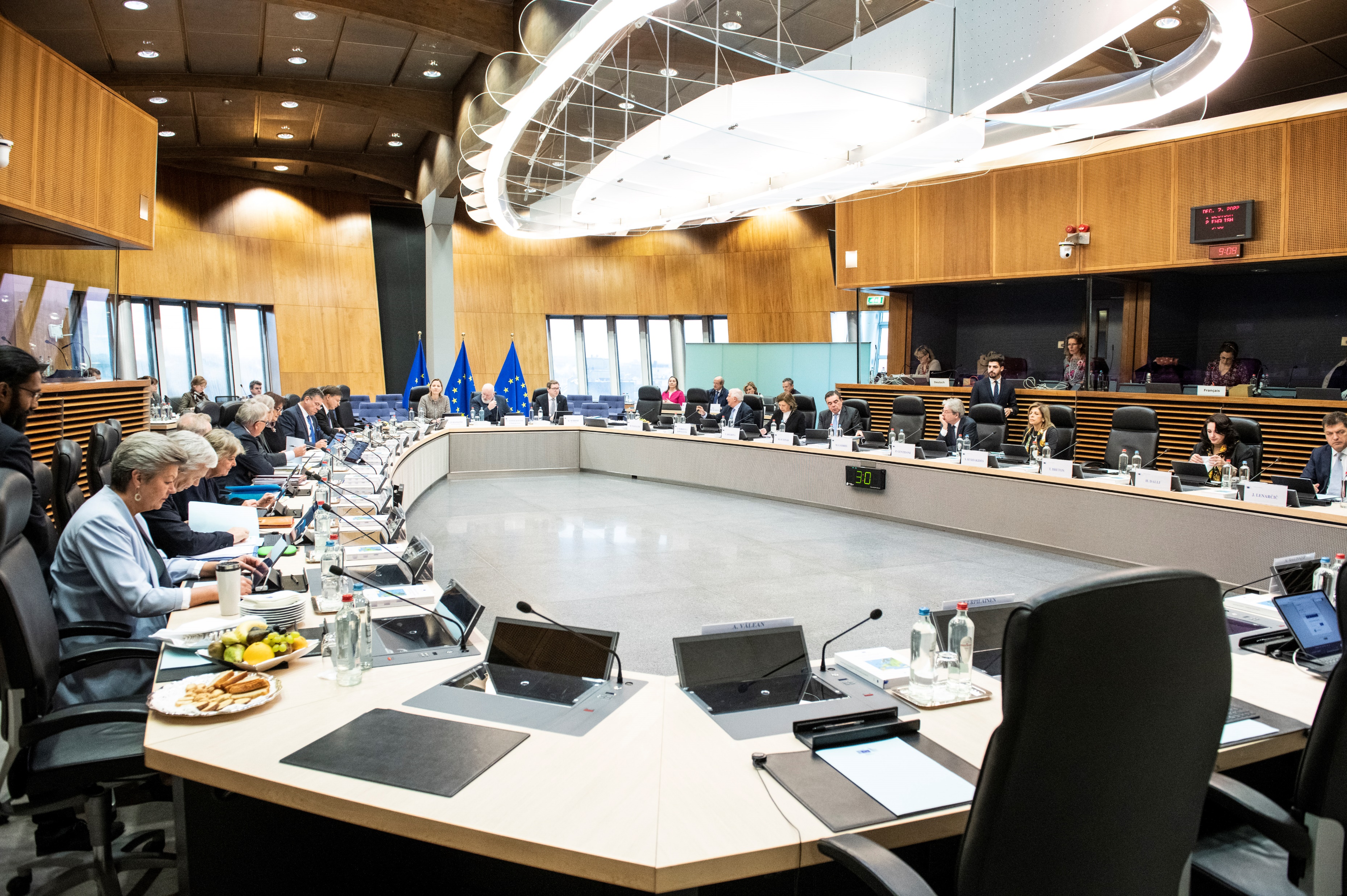 Representa os interesses comuns da UE 
Propõe novas legislações europeias
Composta por 27 comissários(1 de cada país)
O Conselho da União Europeia
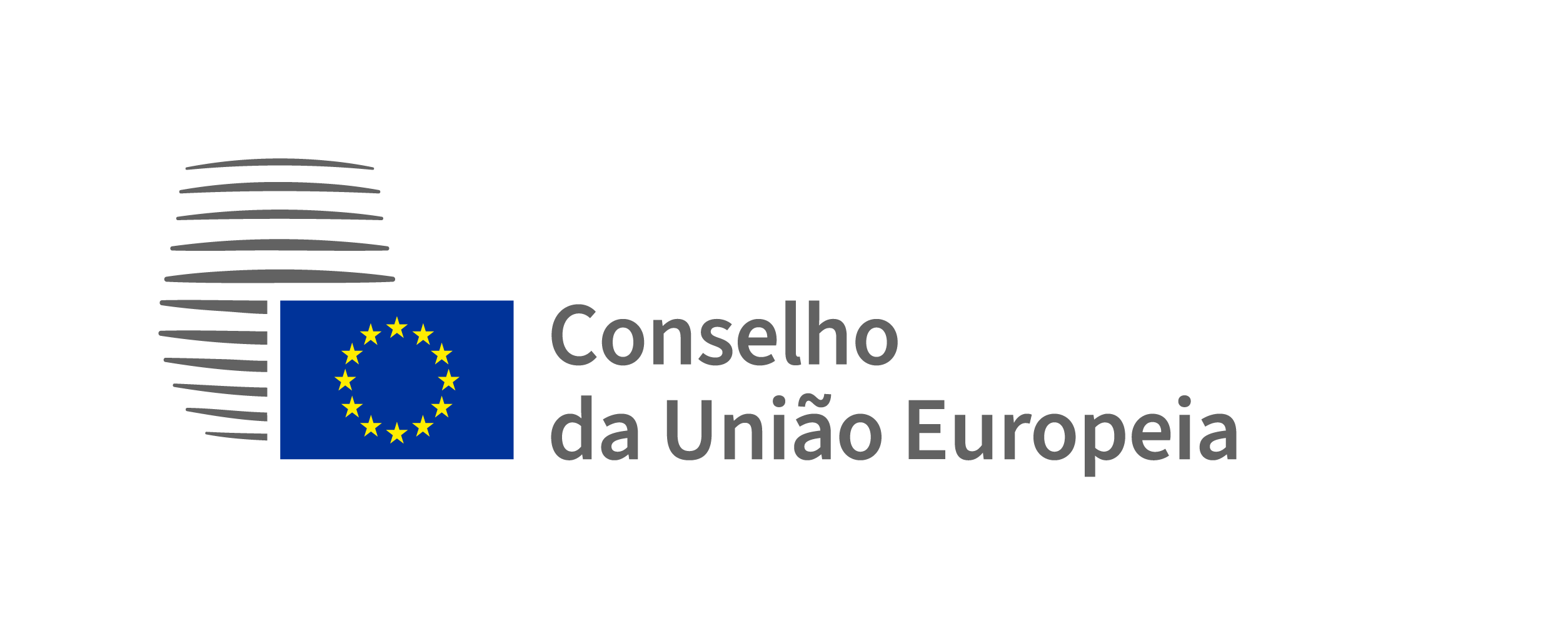 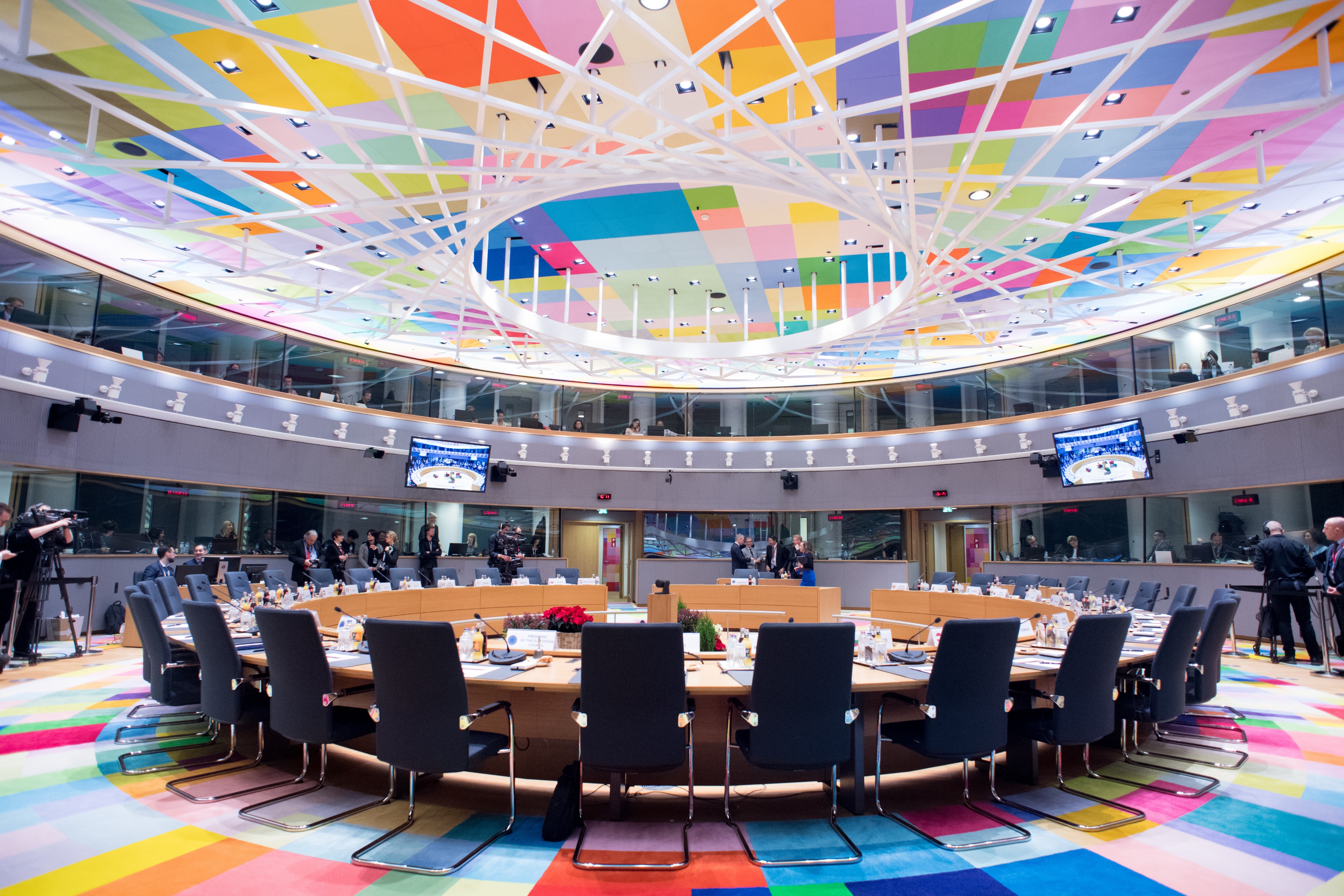 Representa os governos dos países da UE
Negoceia e adota a legislação da UE
É composto por ministros de todos os países da UE
O Parlamento Europeu
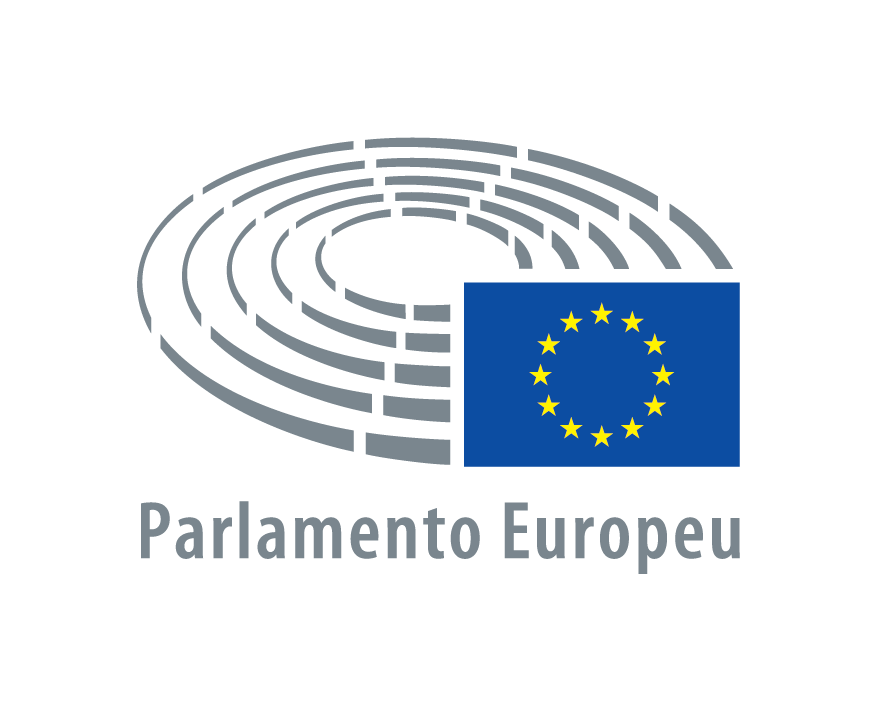 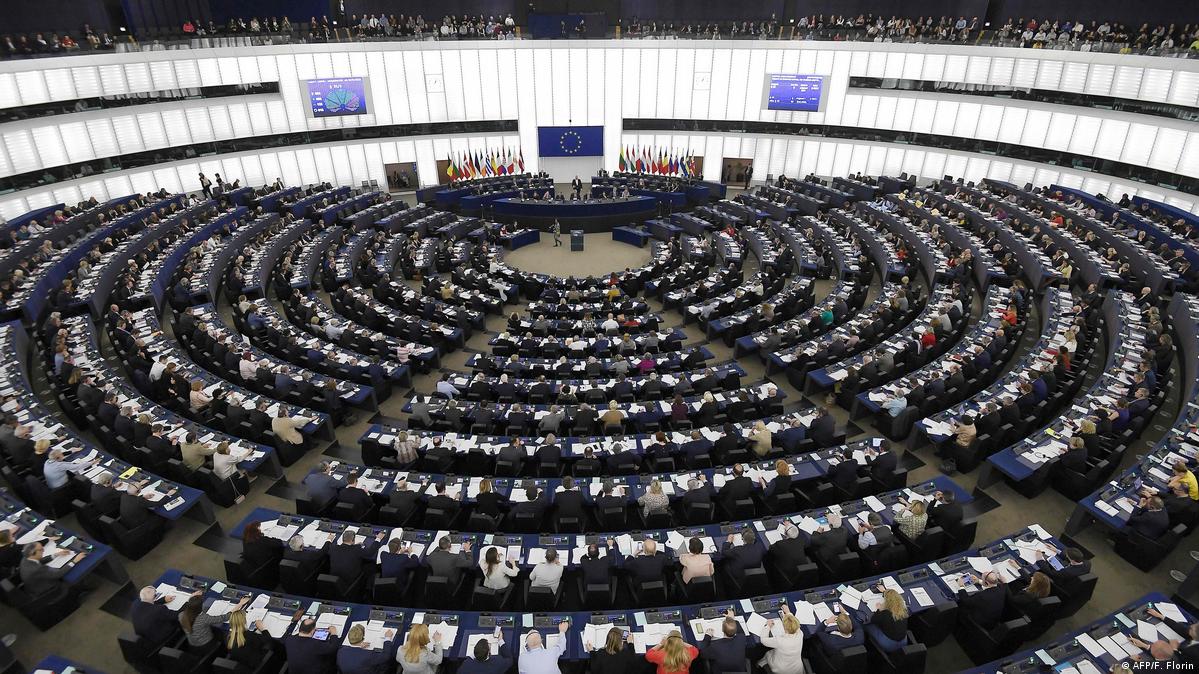 Representa os cidadãos dos países da UE
Negoceia e adota a legislação da UE
Diretamente eleito por cidadãos da UE
Como sãocriadas as leis...
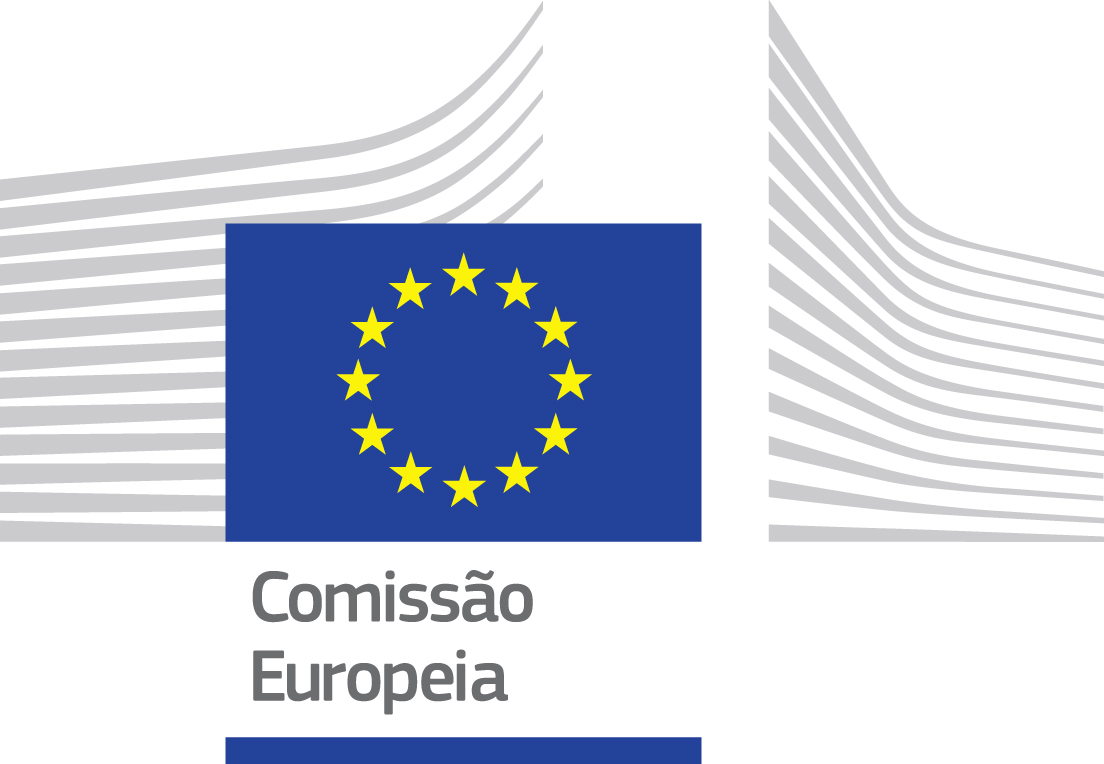 COMISSÃO Europeia
propõe a legislação
Enviada para oParlamento e Conselhopara debate
PARLAMENTO Europeu
CONSELHO DA UE
Debatem mutuamentee podem alterar a proposta. Em caso de acordo, a lei é adotada.
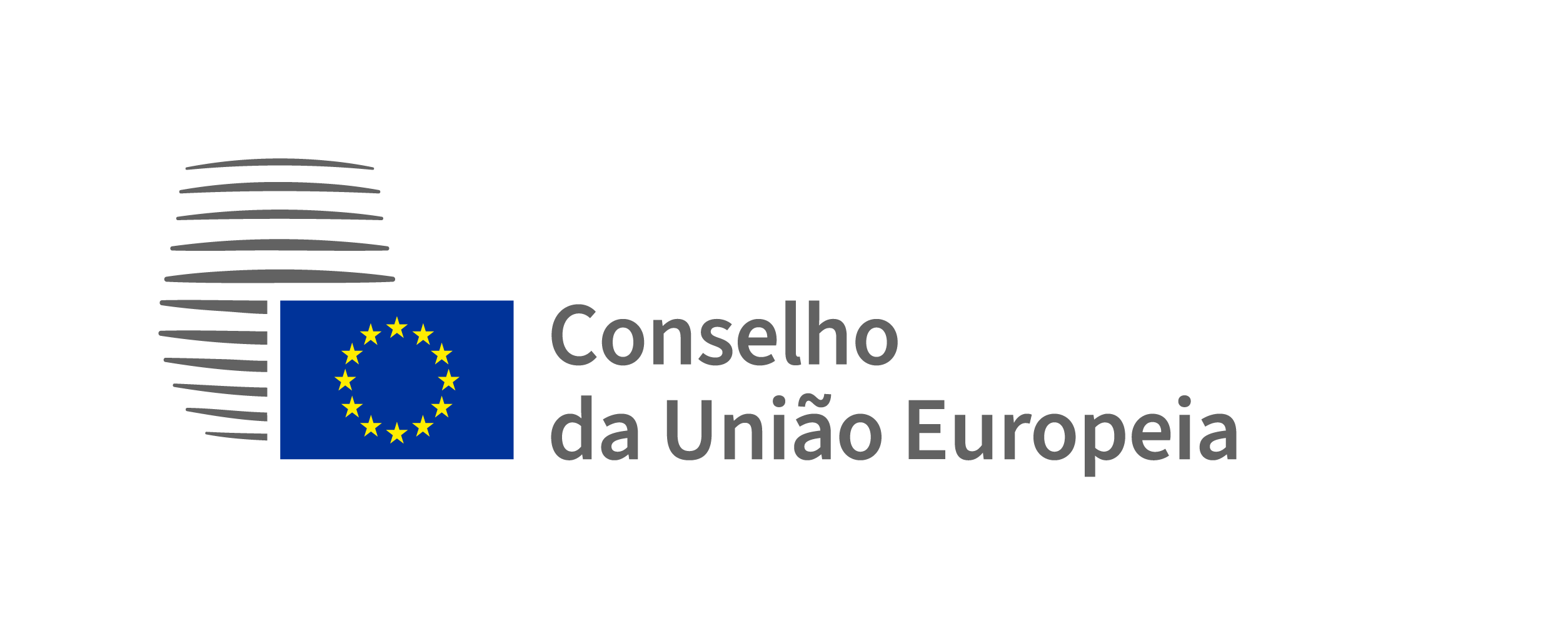 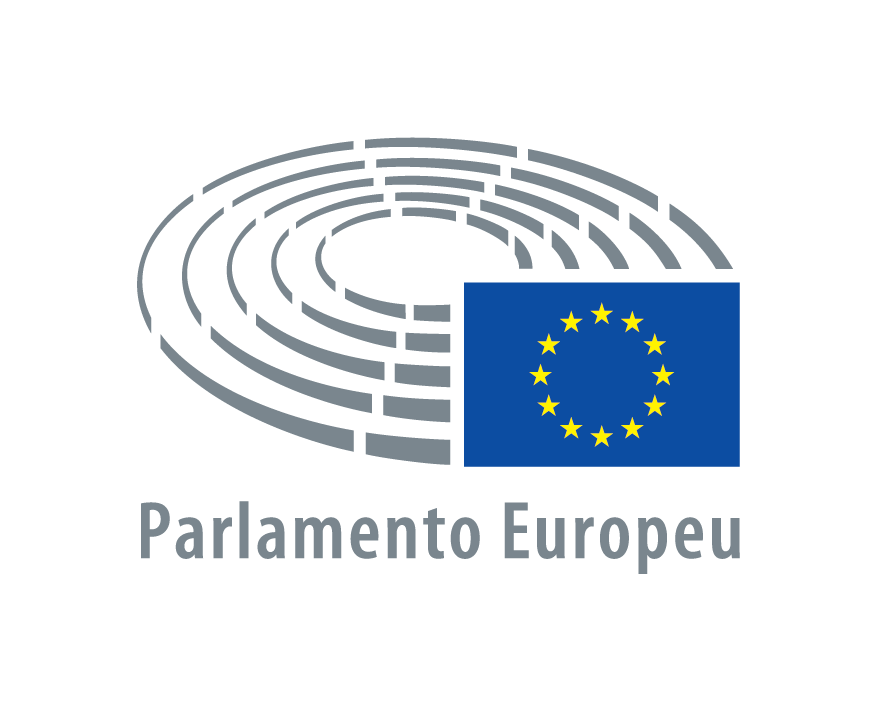 [Speaker Notes: Please update graphics and animation.]